Организация интеллектуальных сетевых игр как средство вовлечения учащихсямуниципалитета в деятельность Центра «Точка роста» и развитие у учащихся компетенций 21века
Макарушина Ирина Александровна
Учитель математики-информатики МКОУ Горчухинская СОШ Макарьевского муниципального района Костромской области
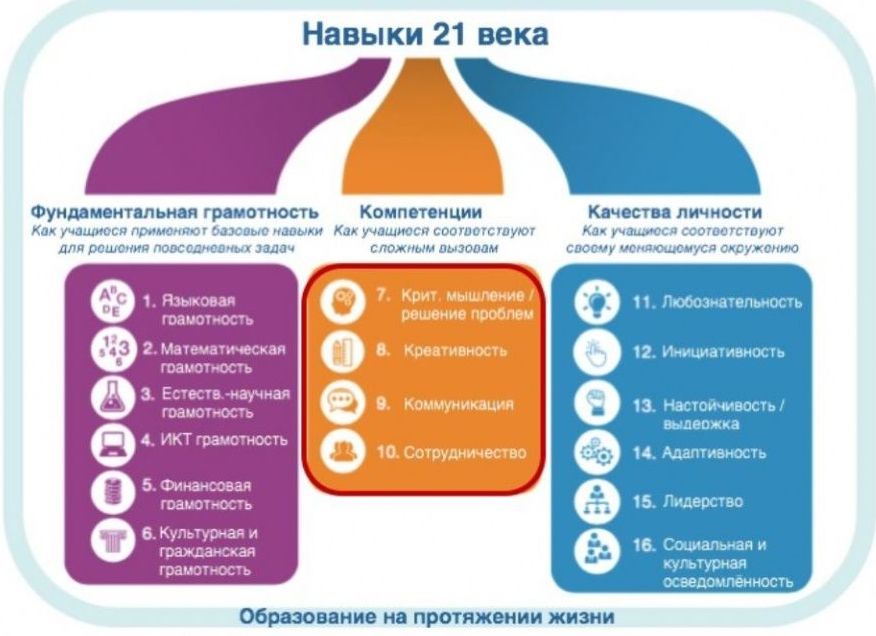 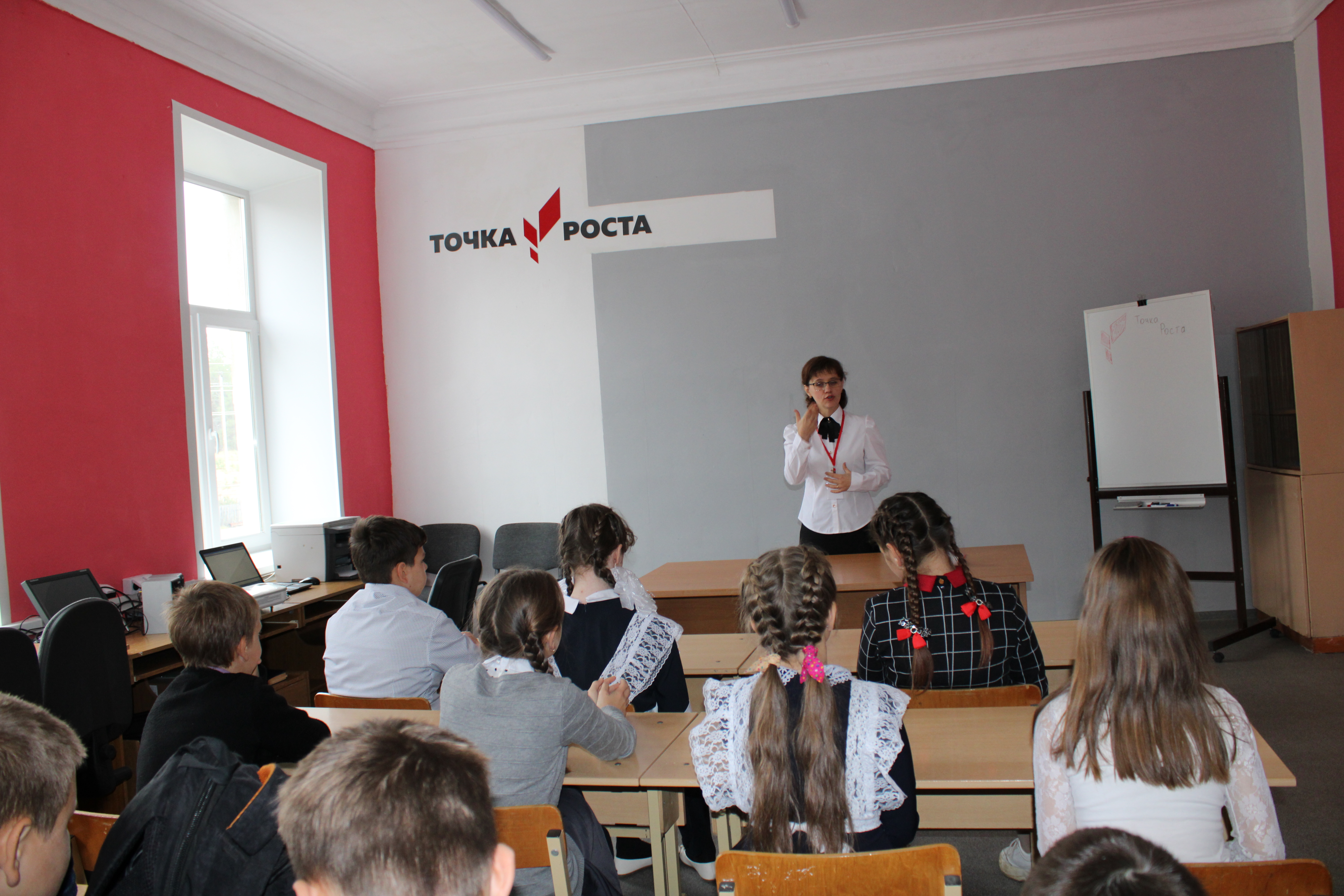 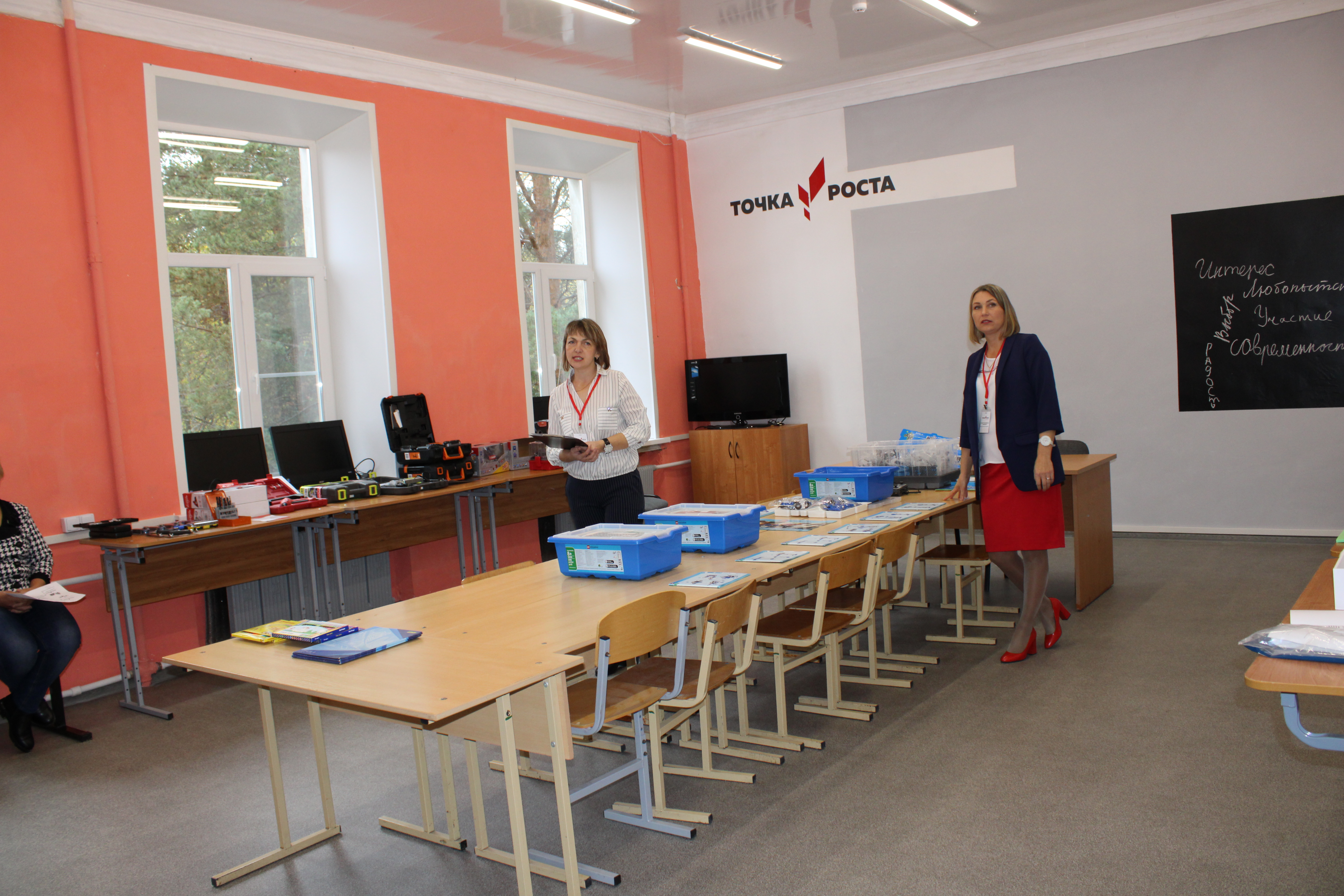 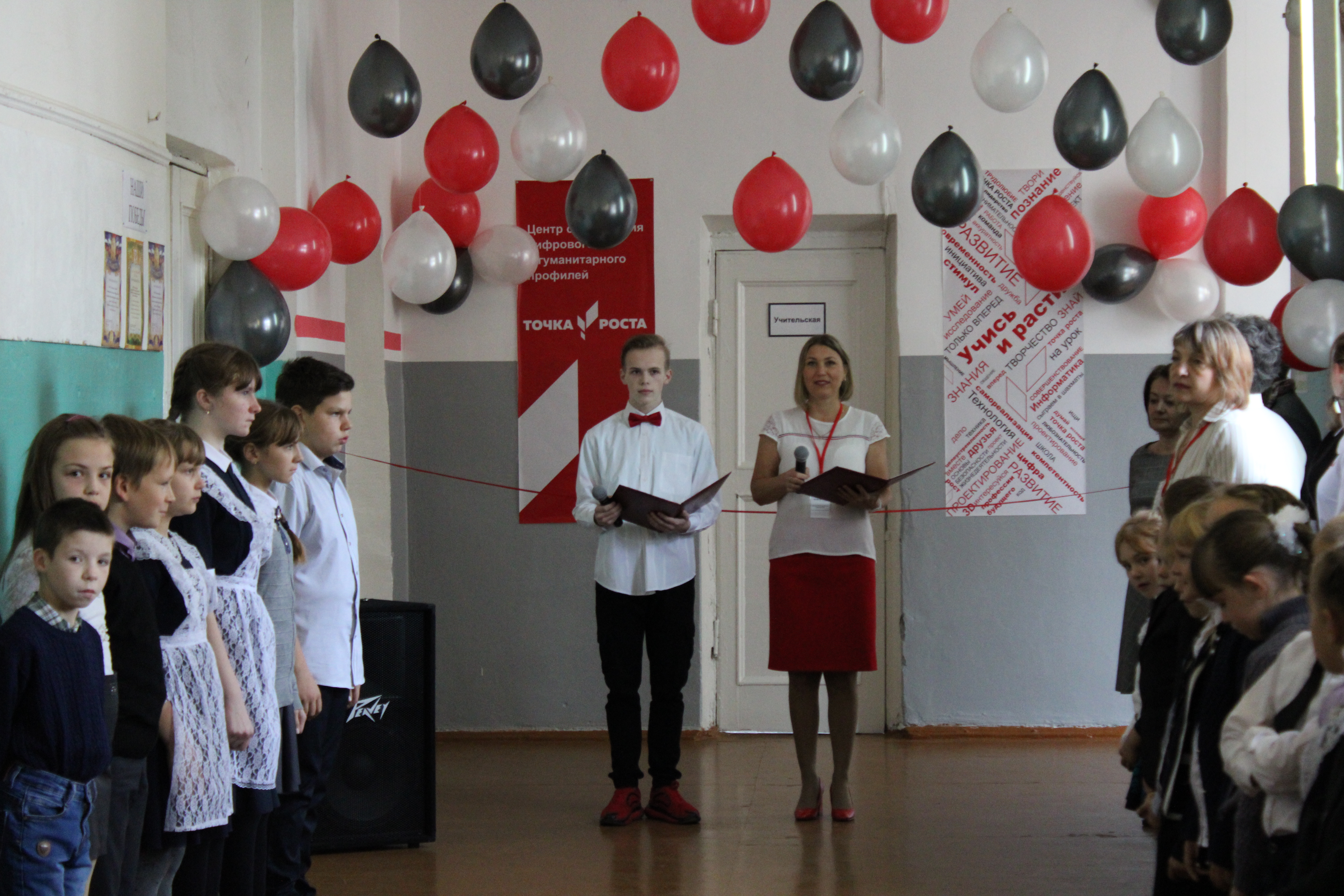 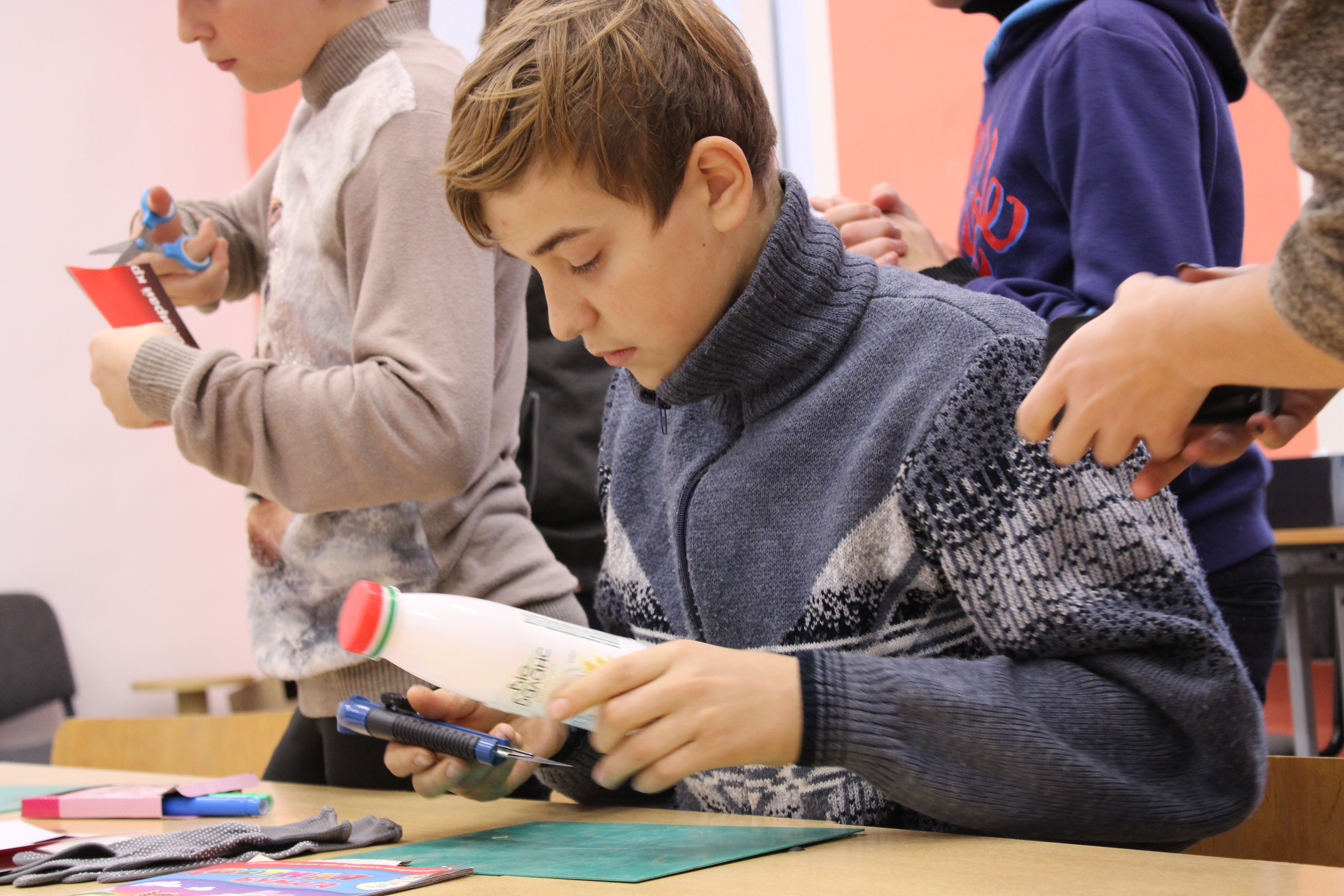 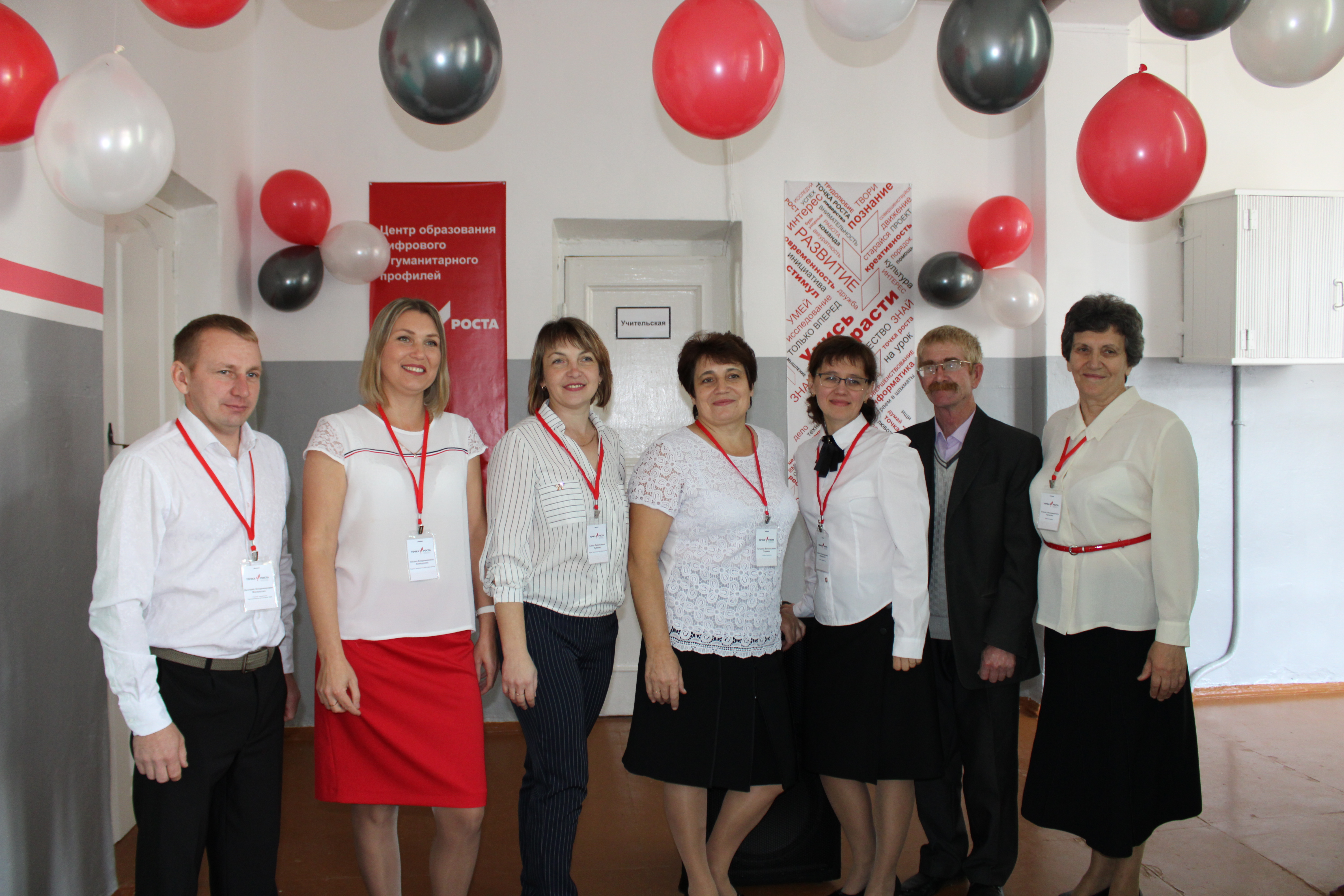 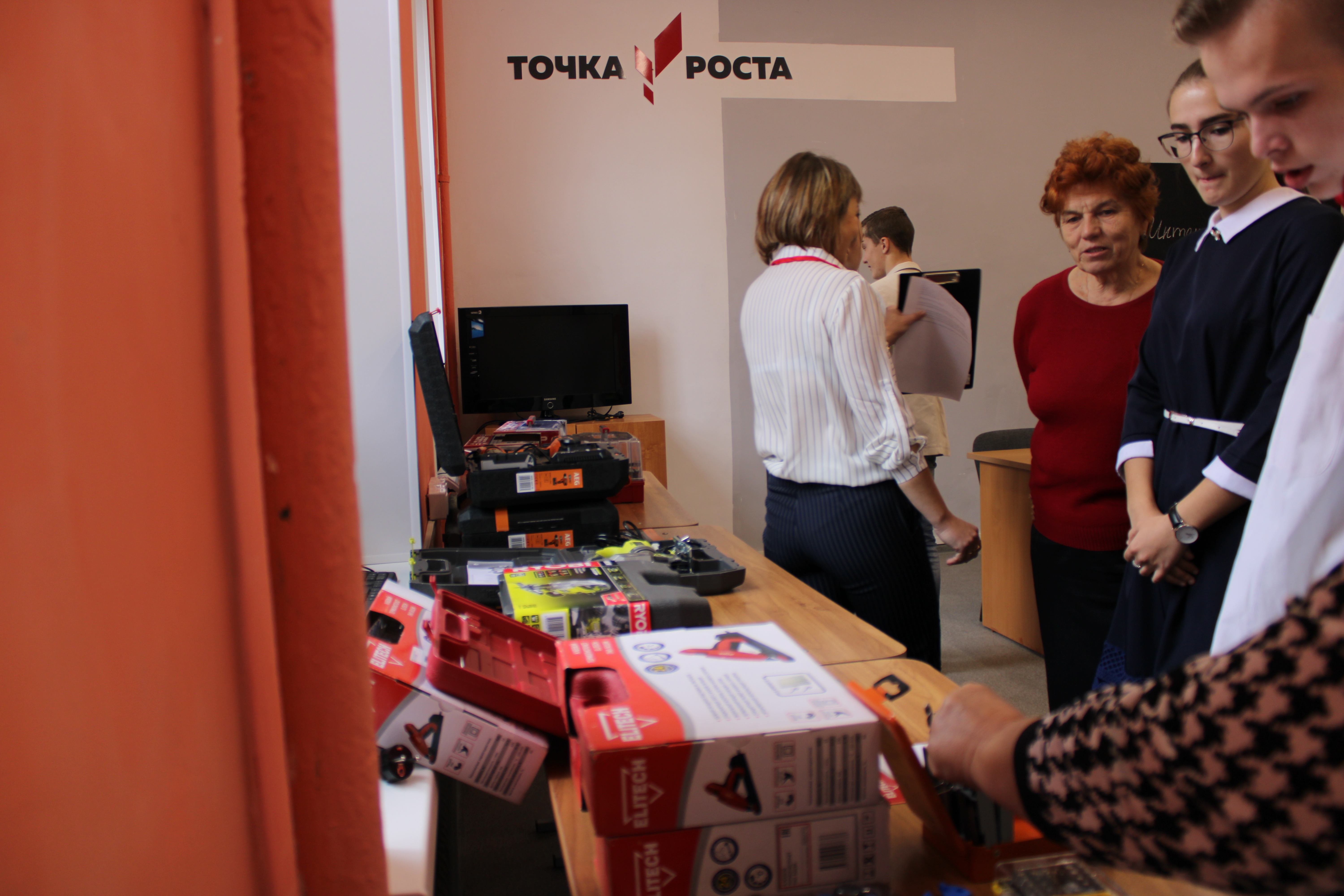 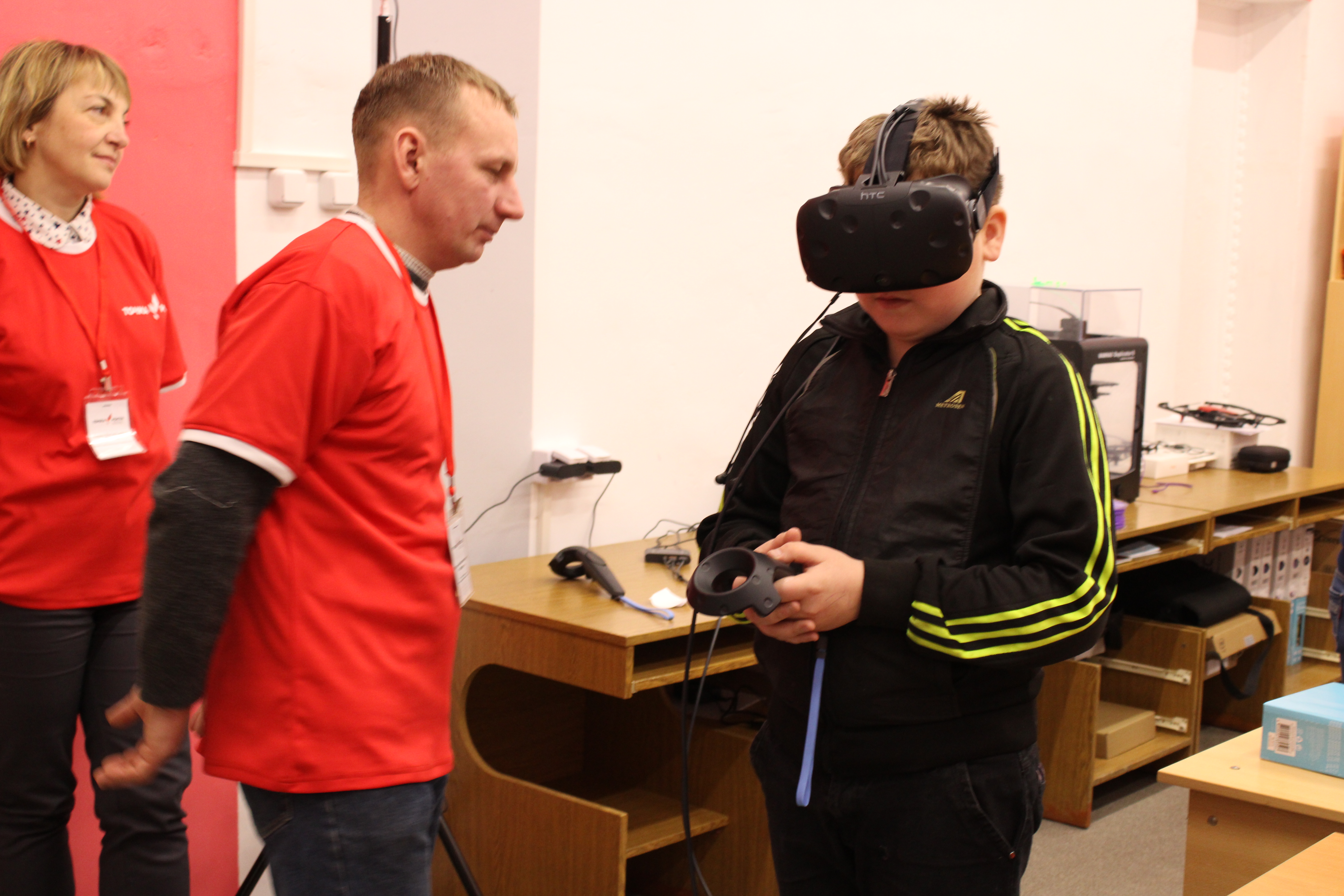 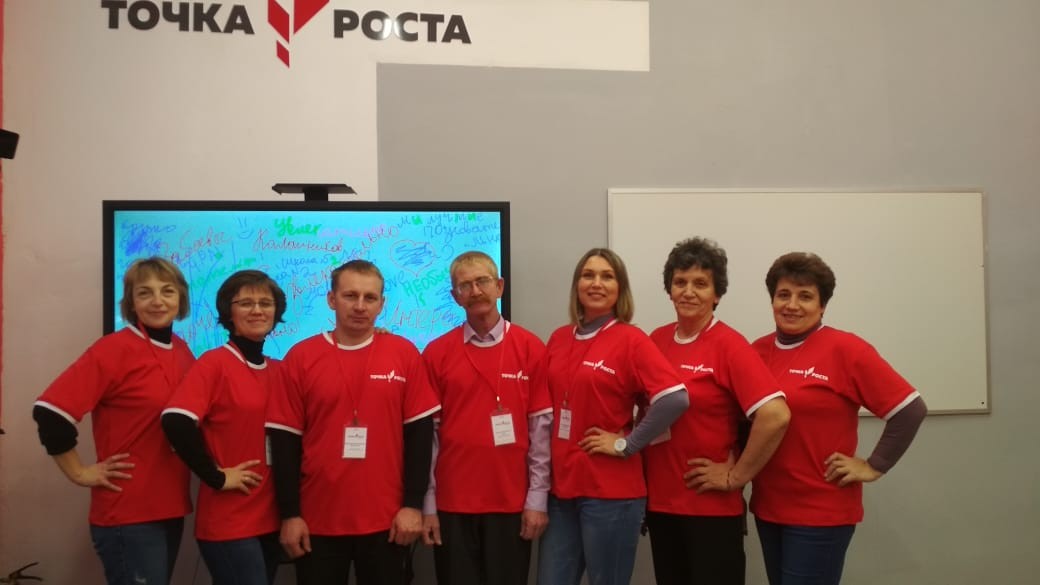 Площадь района — 4854 км² (самый крупный район в ЦФО.
Общеобразовательные учреждения района – это 12 общеобразовательных школ, в том числе 9 средних и 3 основные.

В 2019  году открылся единственный цент гуманитарного и цифрового профилей «Точка роста»
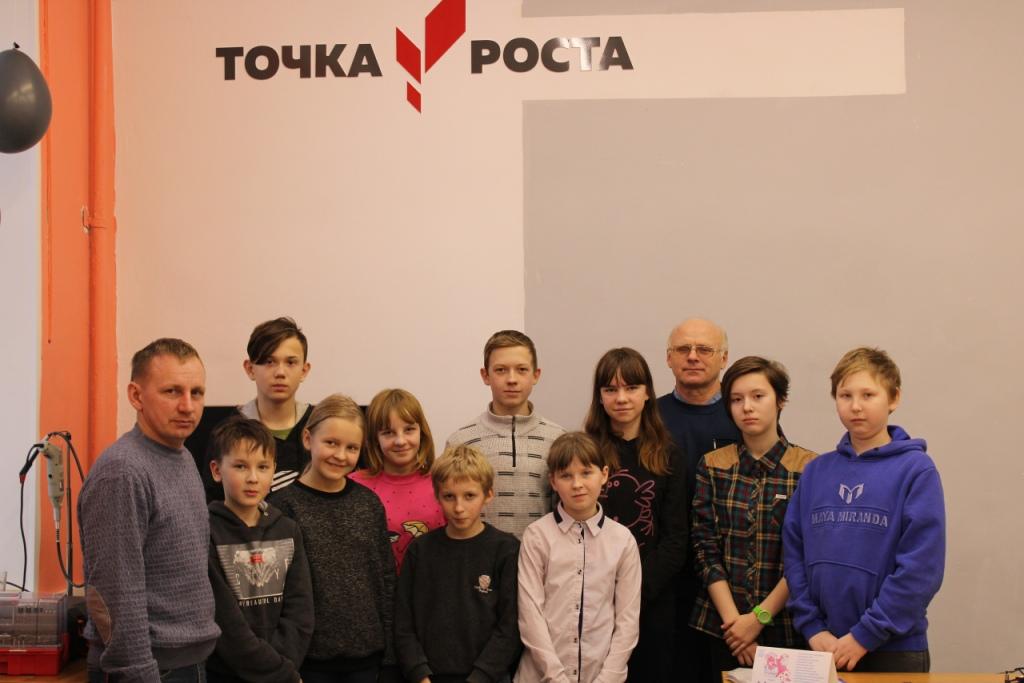 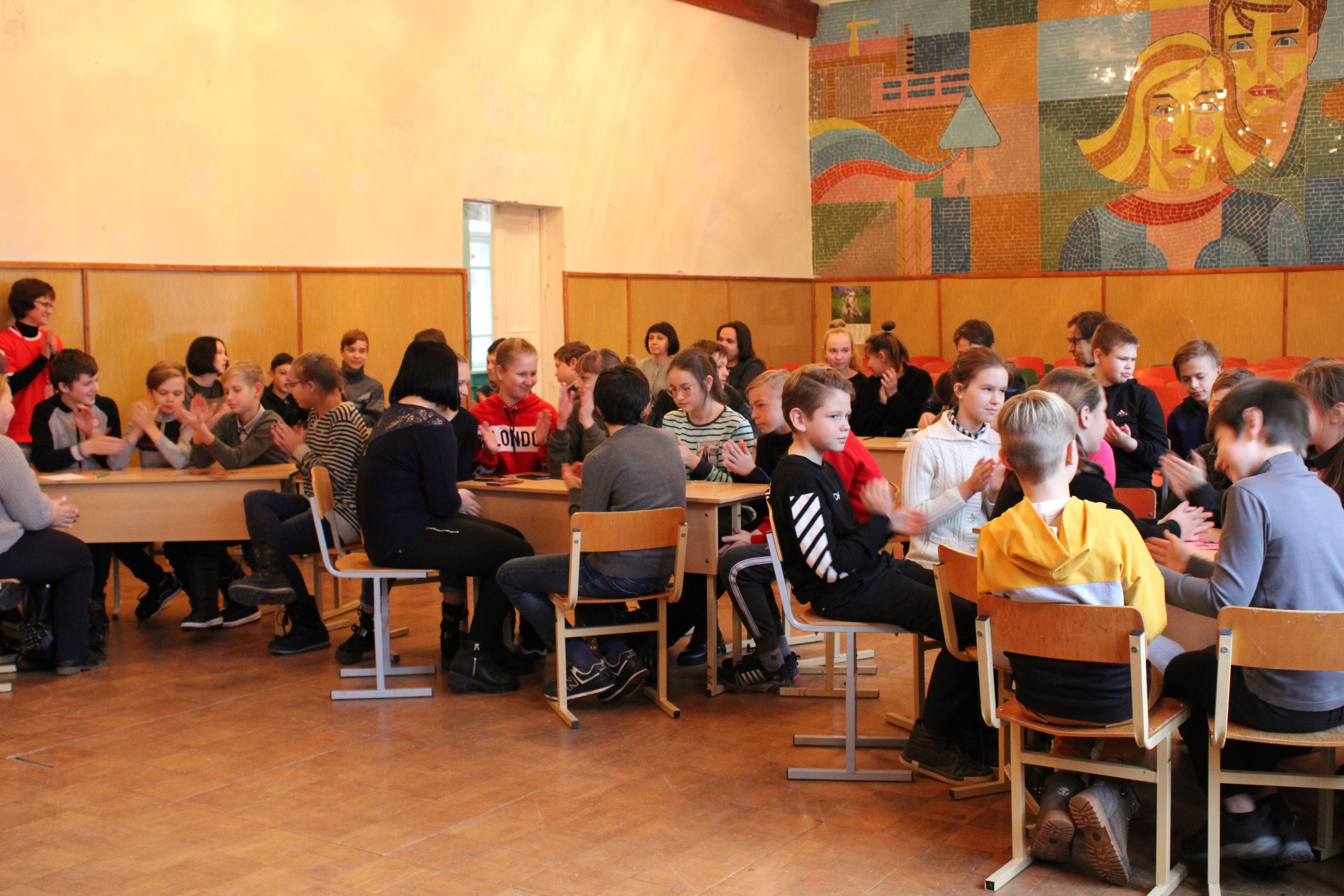 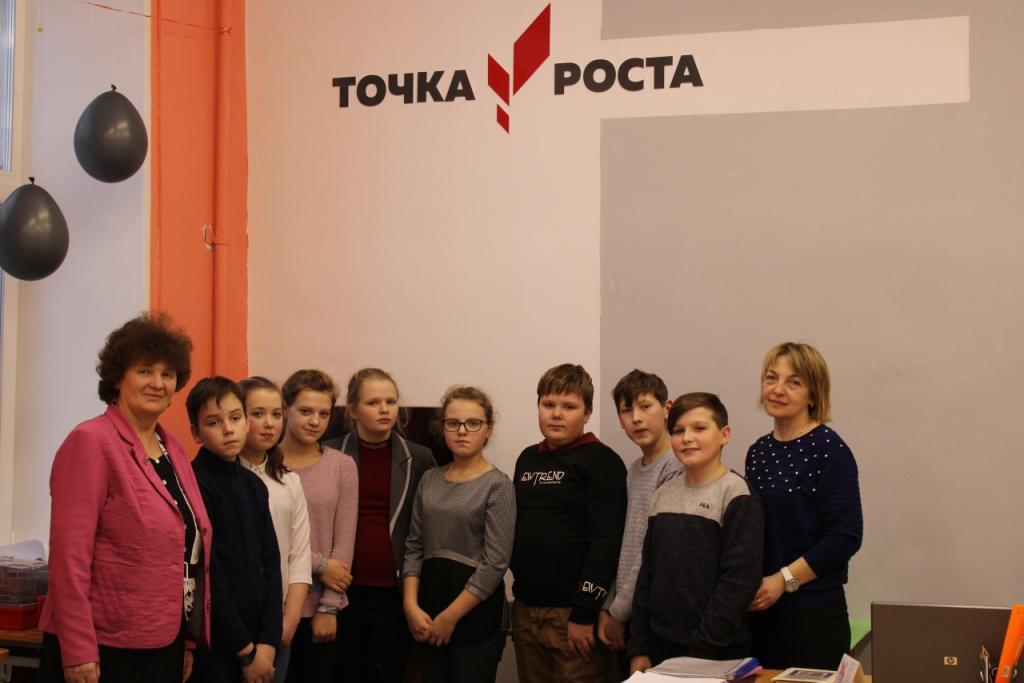 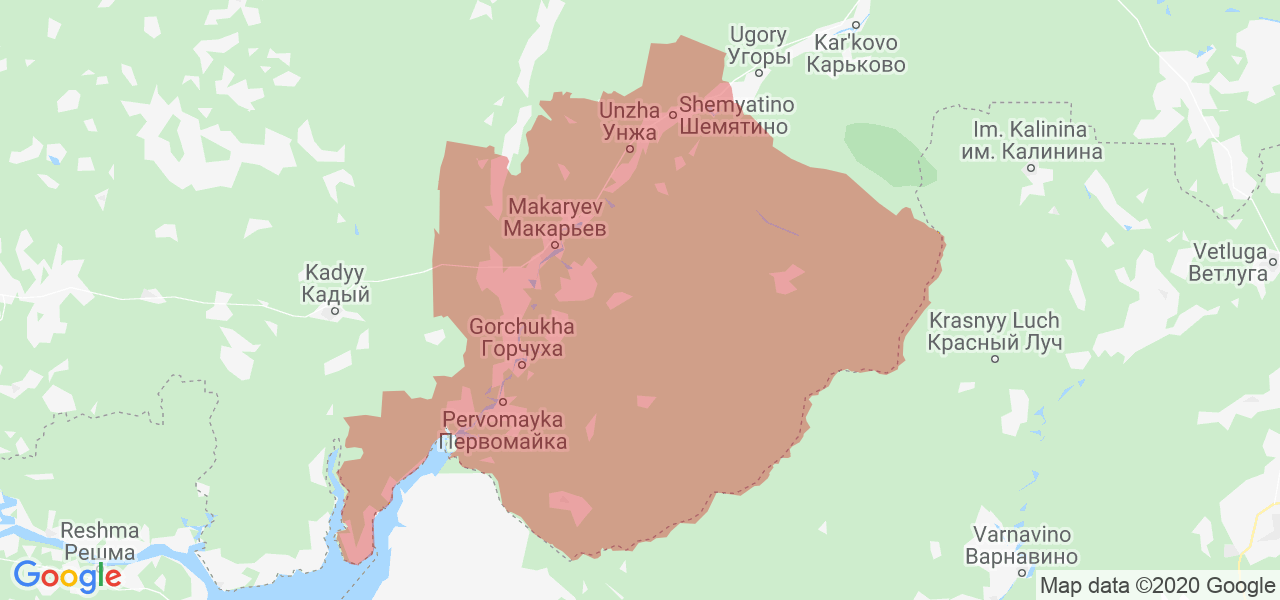 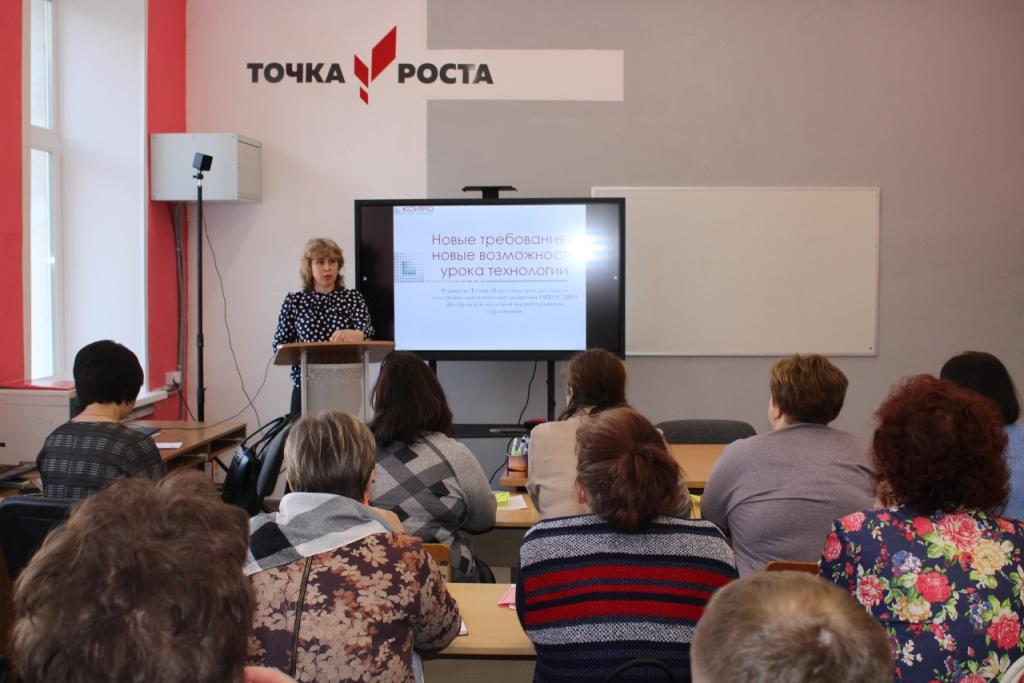 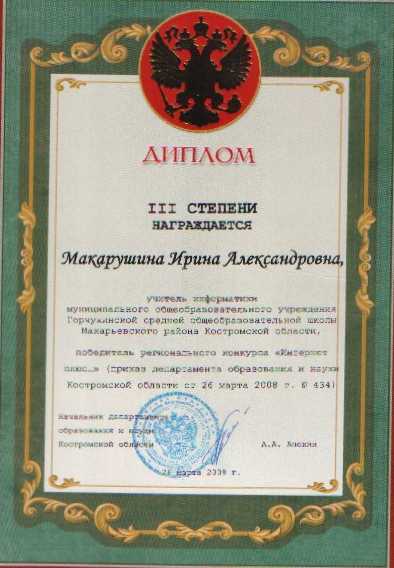 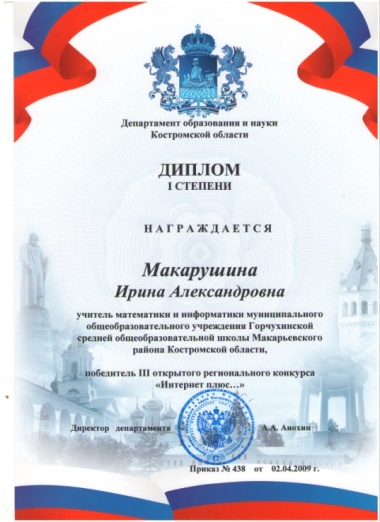 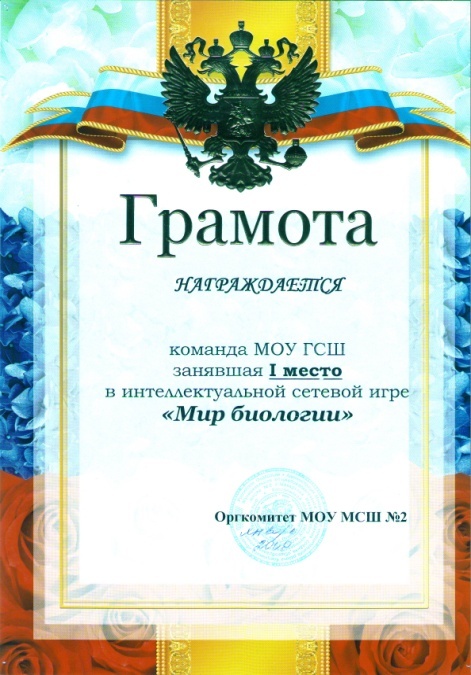 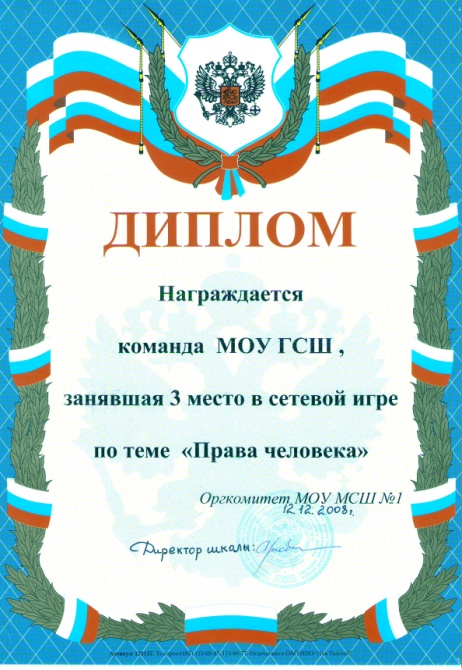 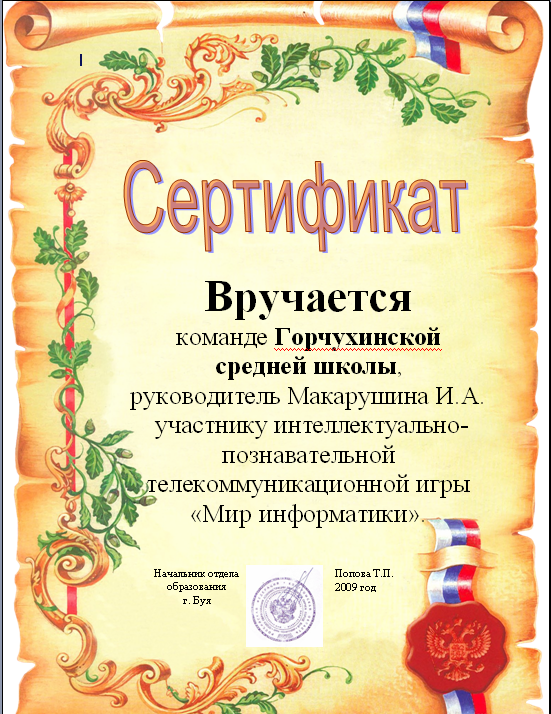 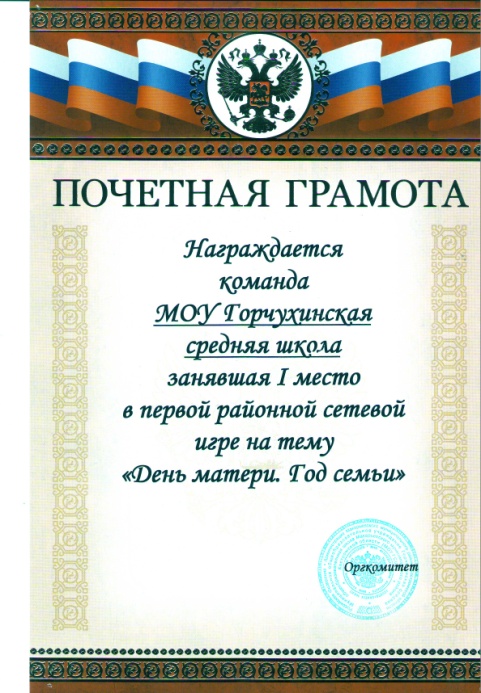 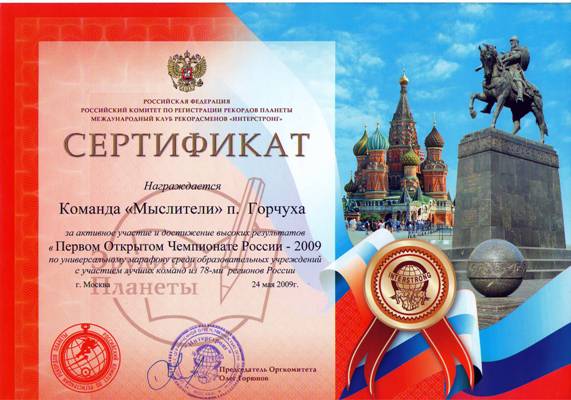 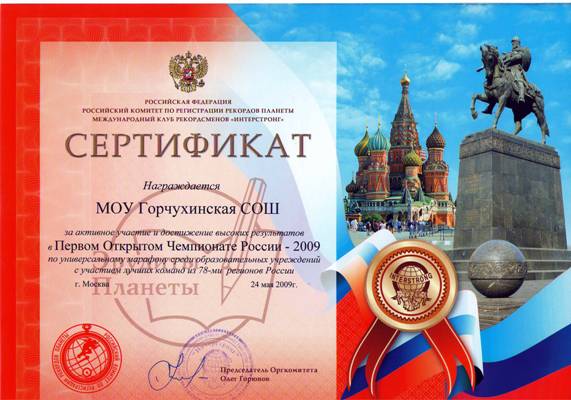 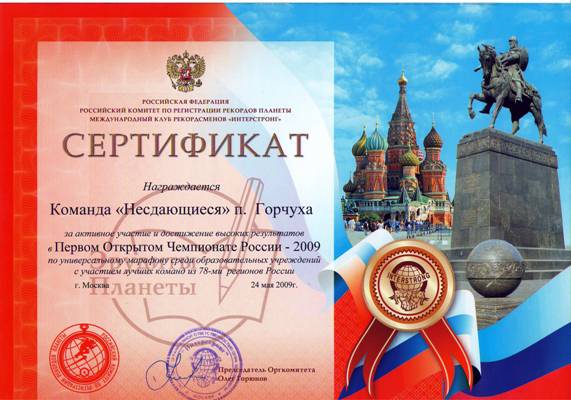 Интеллектуальные дистанционные игры меняют и самого учителя, позволяют пересмотреть традиционные формы внеклассной работы, найти новые подходы и средства в своей педагогической деятельности.
1. Анонс игры
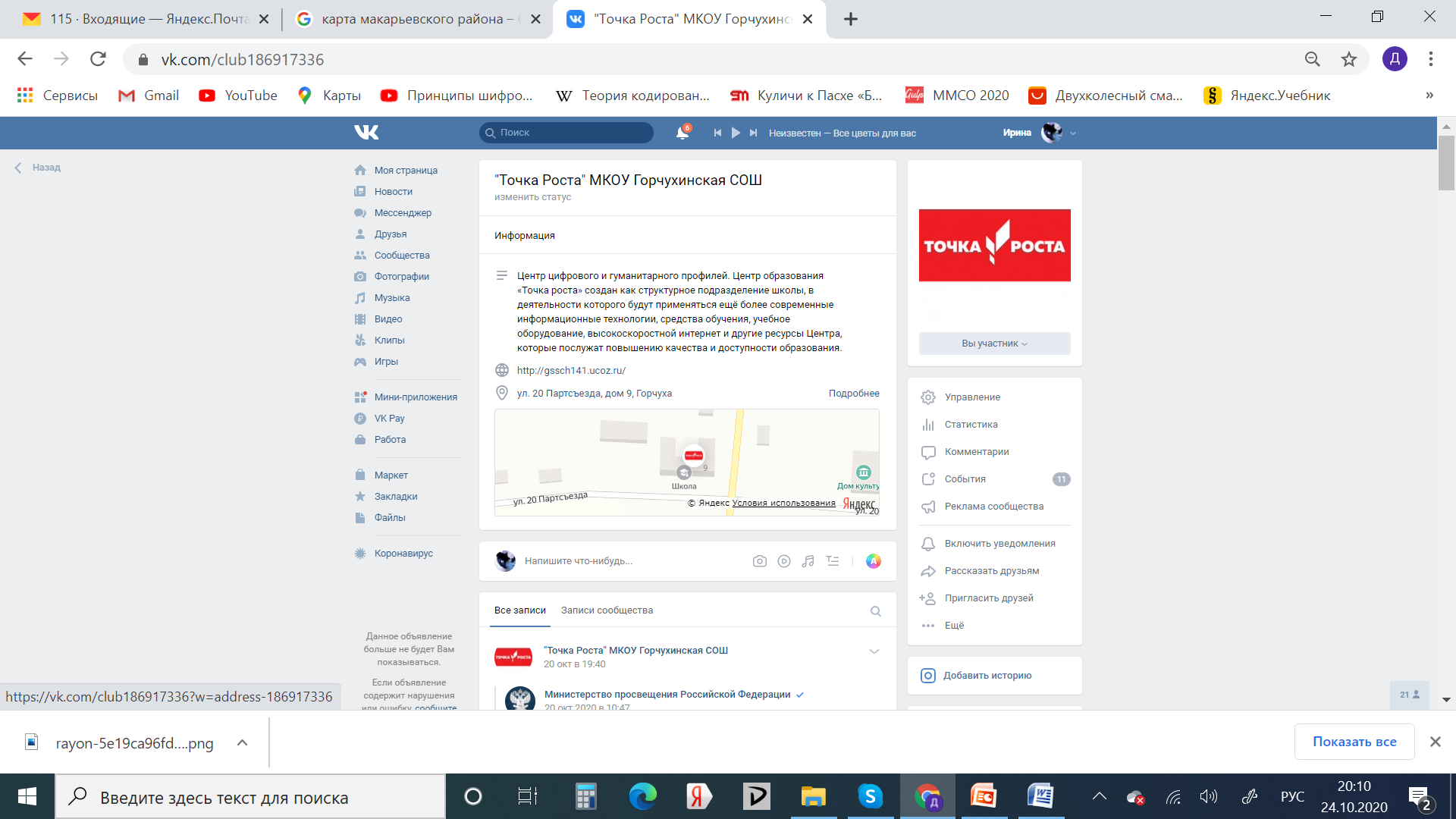 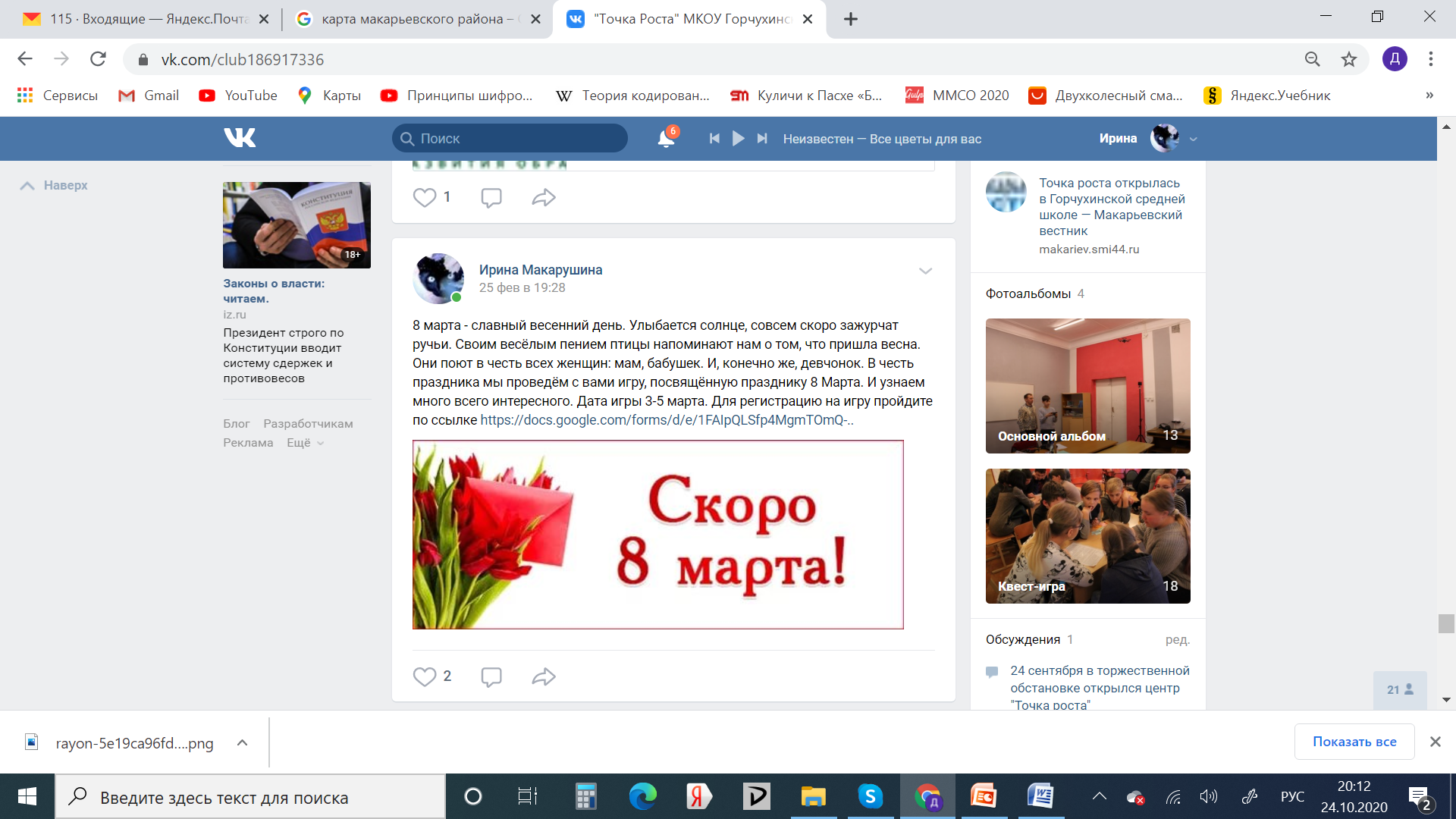 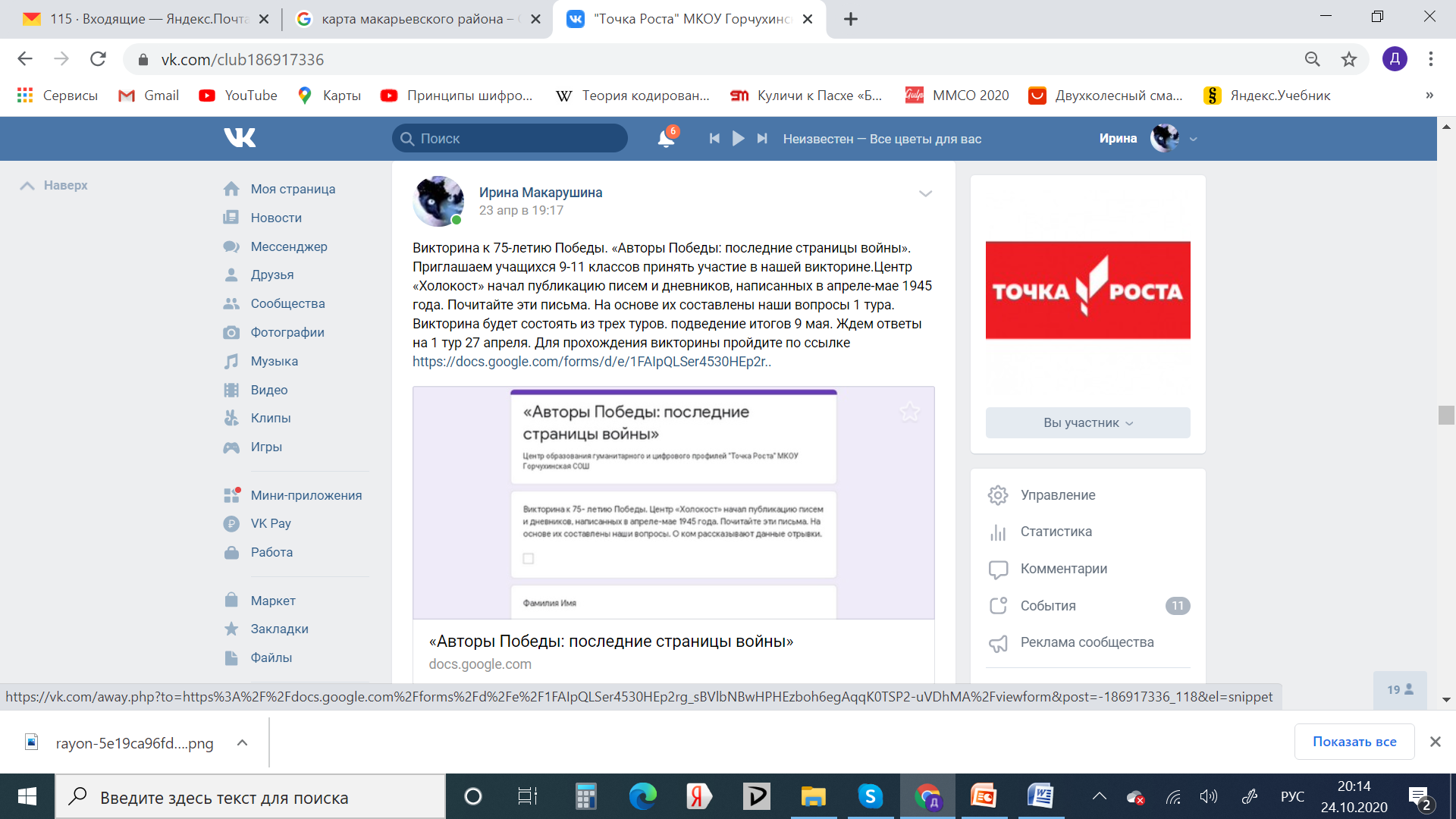 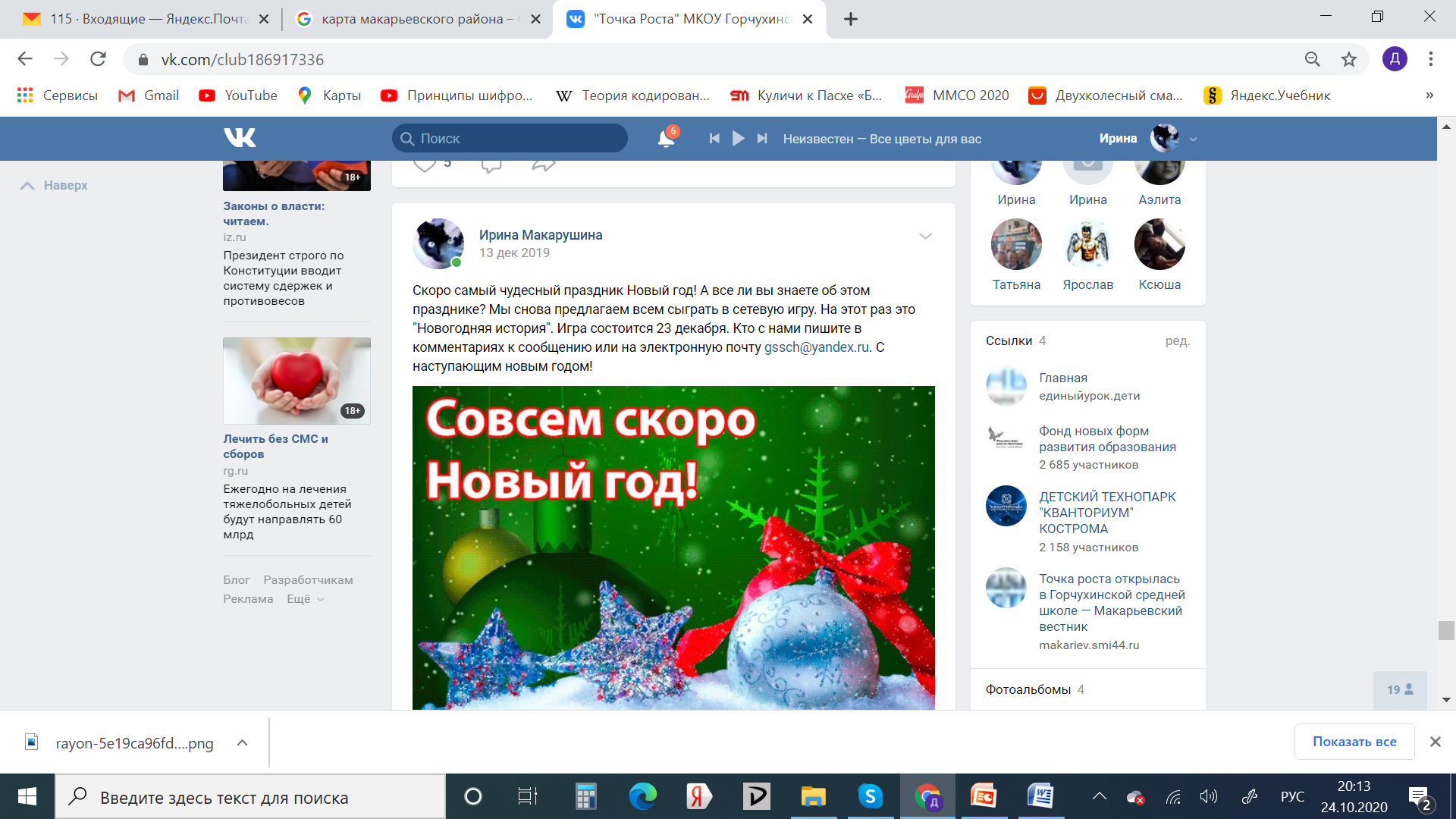 2. Заявка
На  адрес gssch@yandex.ru
Через группу https://vk.com/club186917336
Через регистрационную форму
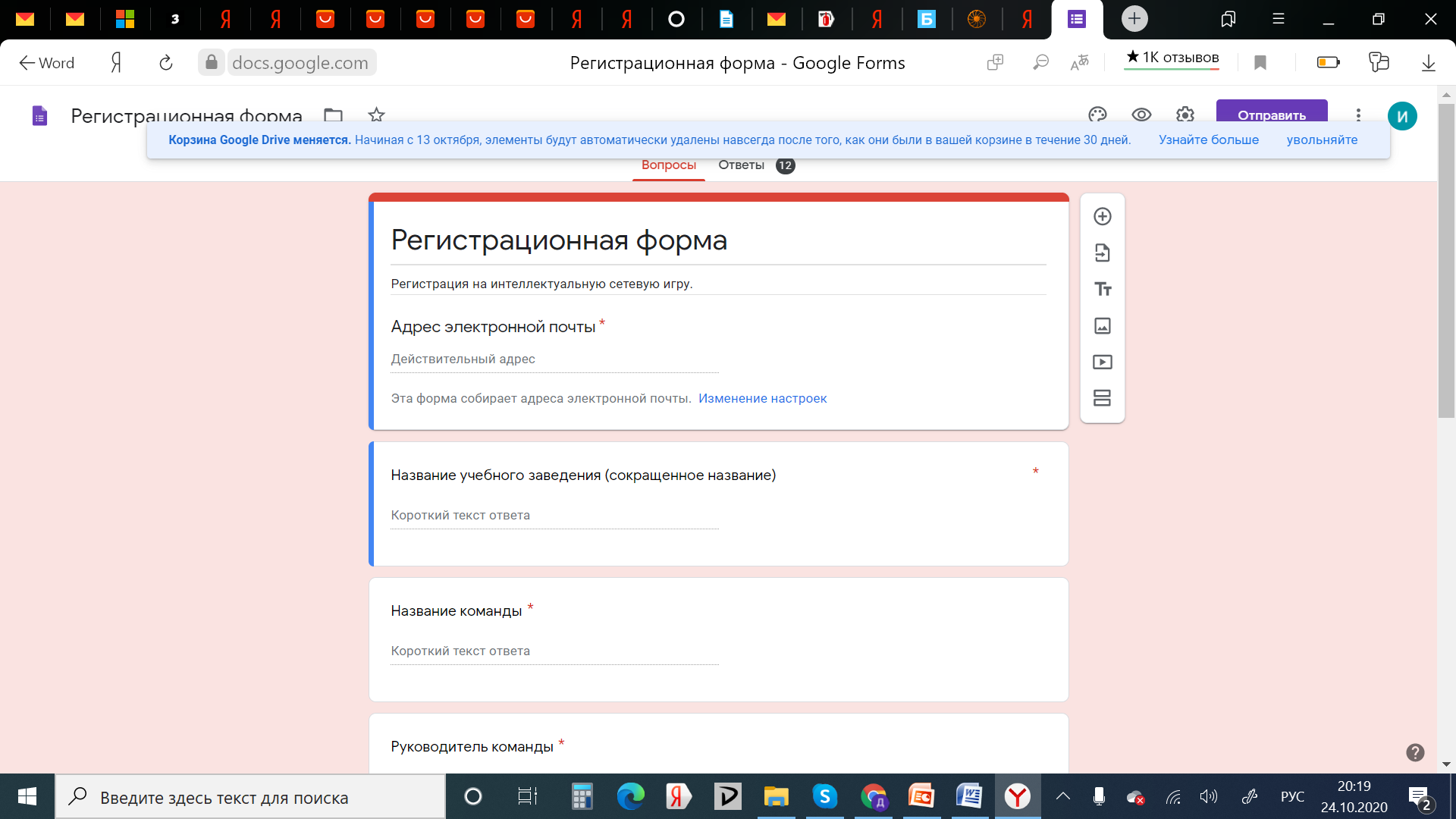 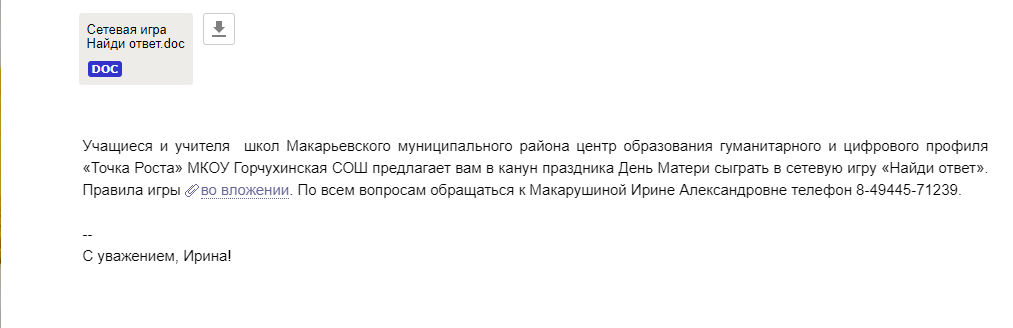 3.  Проведение игры
За 15 минут до начала игры каждая команда должна сообщить о своей готовности, отправив письмо по адресу: gssch@yandex.ru с Темой:  Название учебного заведения_Название команды.
Задания игры размещаются в день игры за пять минут до начала игры отправляются на электронные ящики участников игры.
Командам дается определенное время на решение задач, поиск ответов, обсуждение и размещение или отправку результатов.
 После того как время игры заканчивается  команда формирует файл  с ответами размещает его на заданном ресурсу или отправляет по электронной почте.
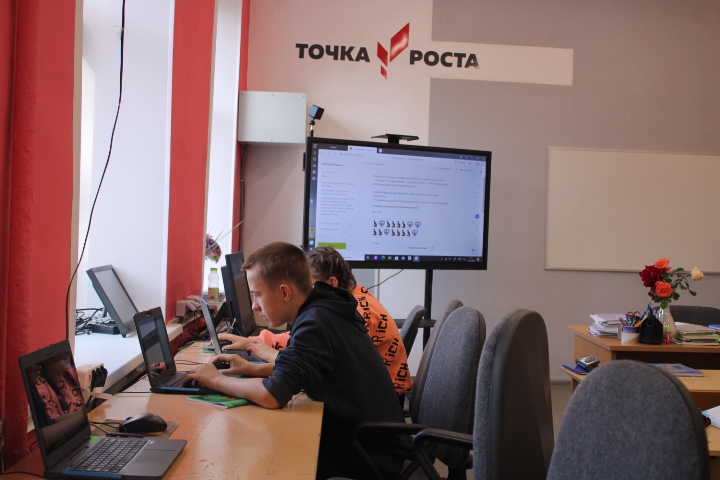 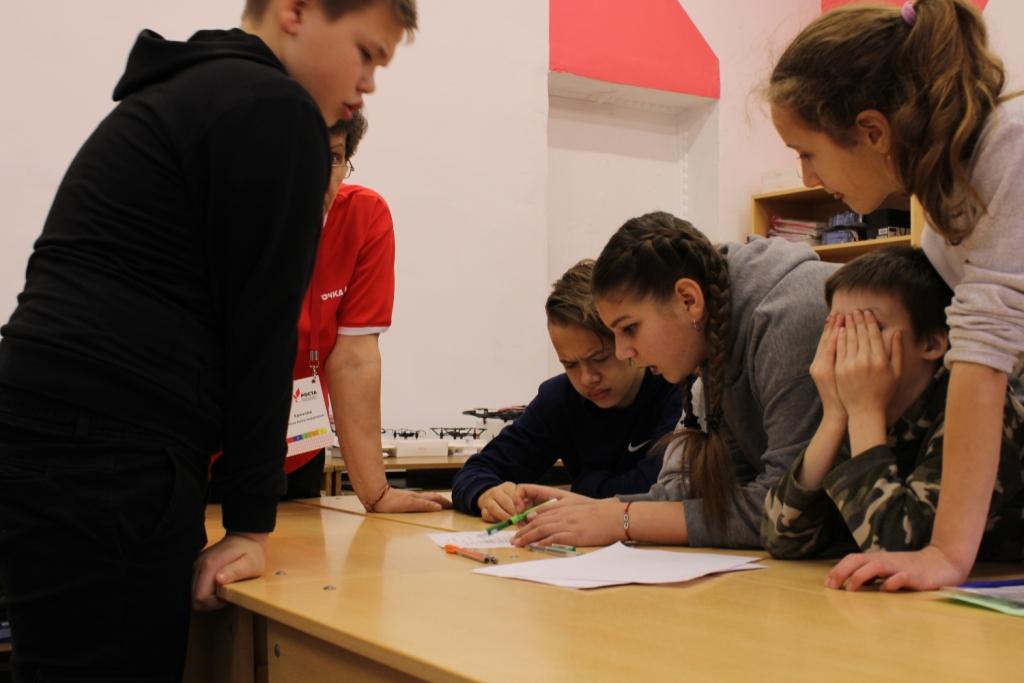 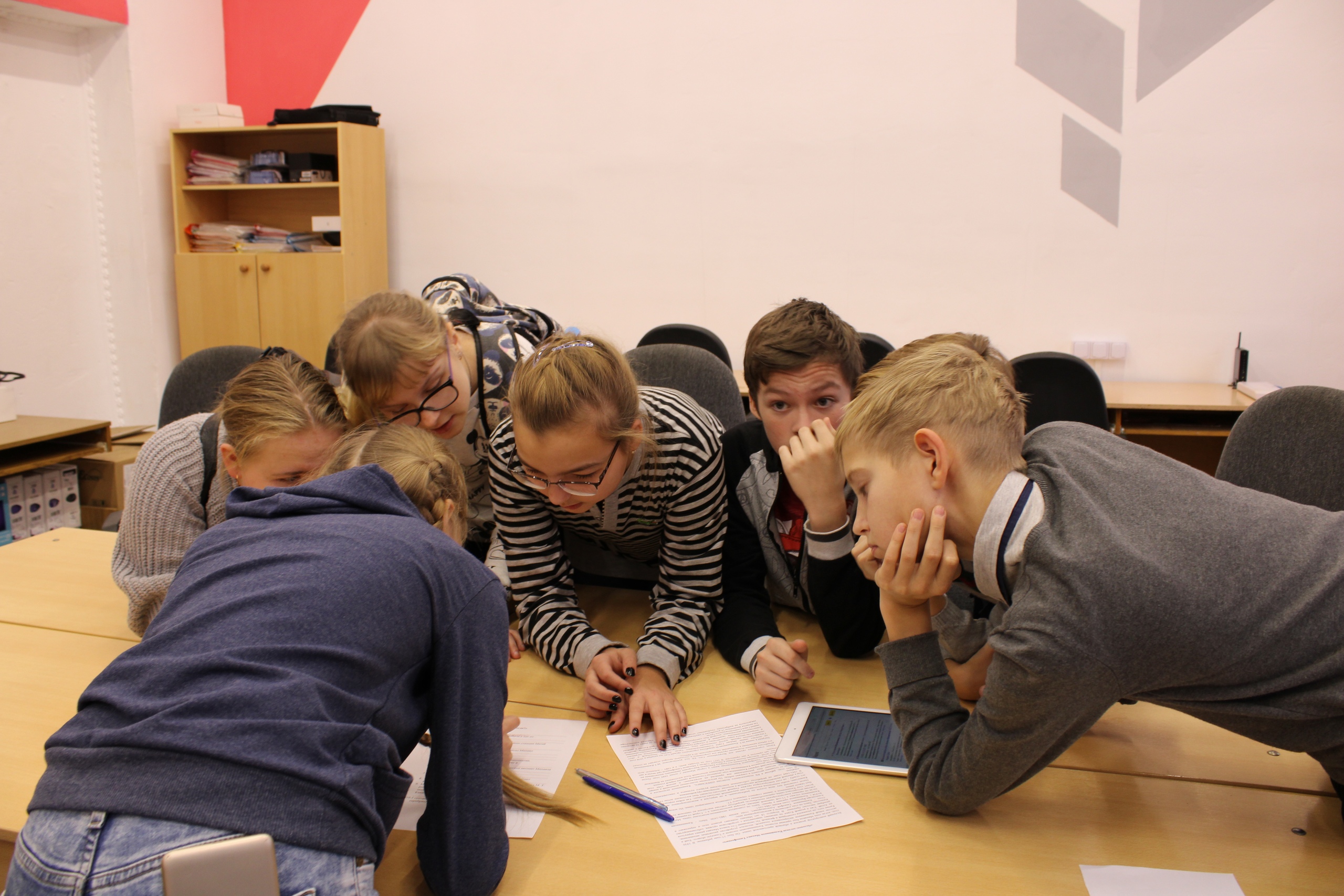 4. Итоги игры
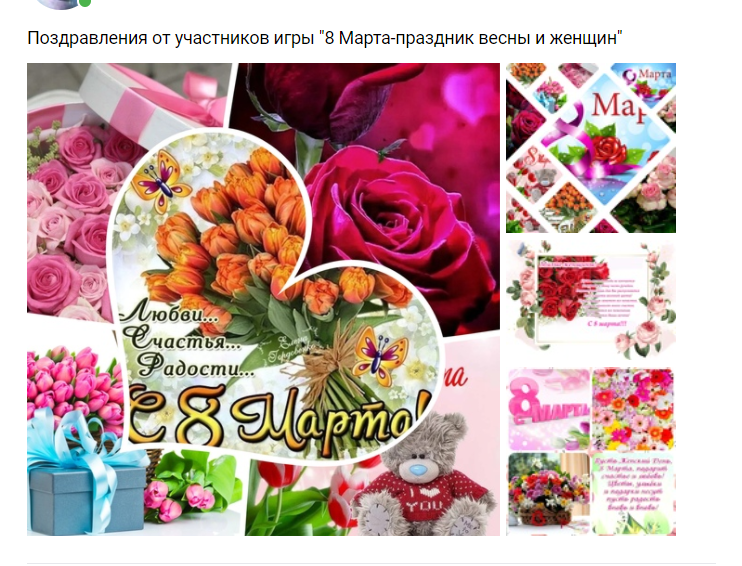 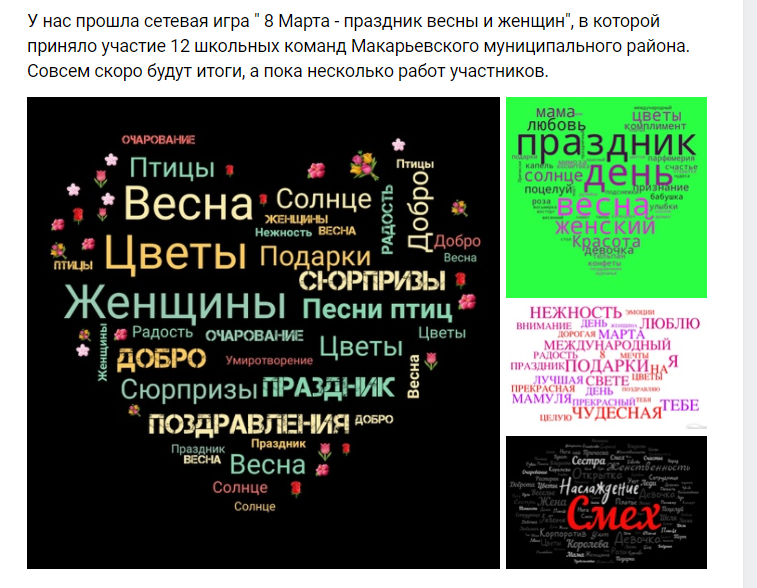 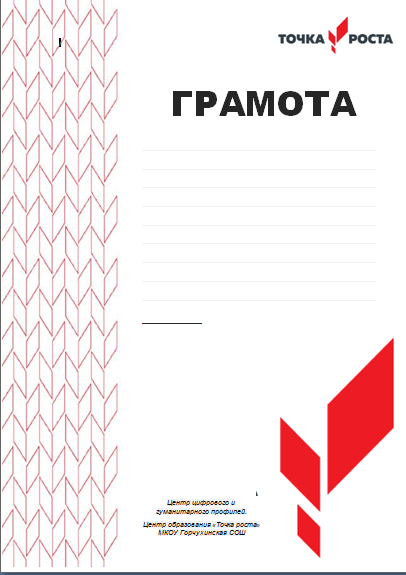 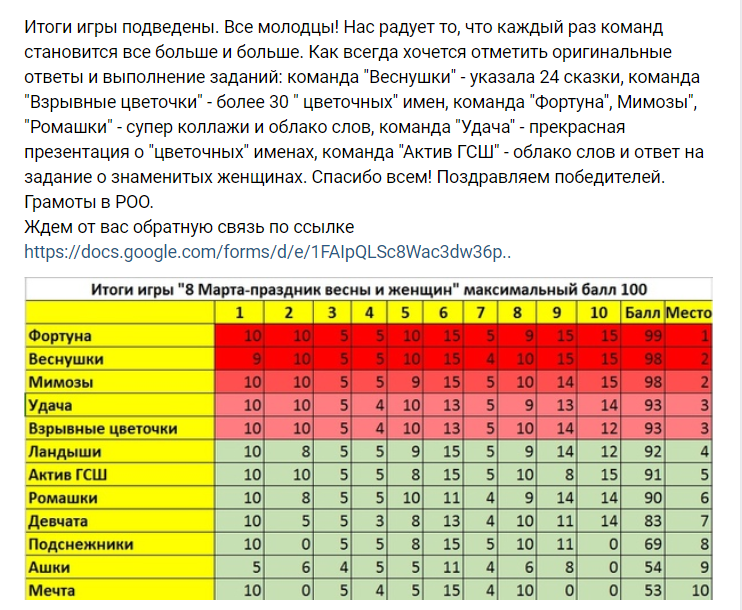 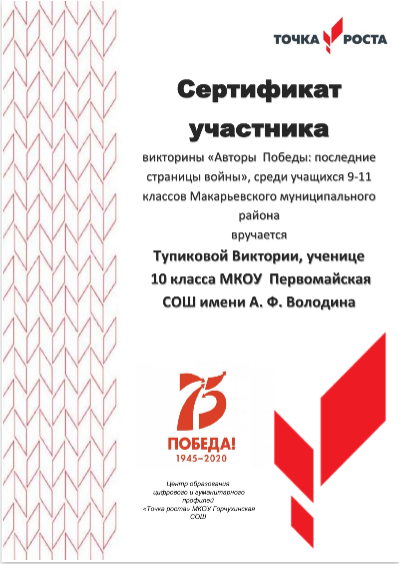 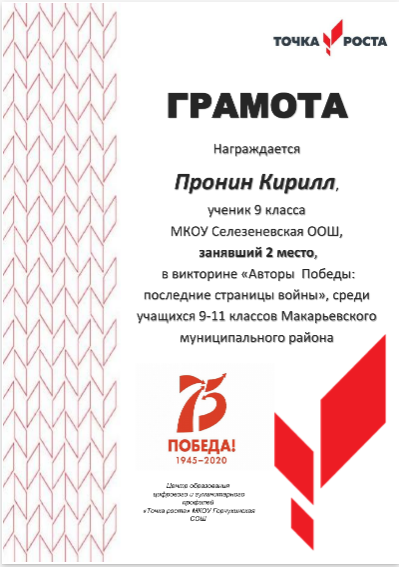 Основные риски  орагнизции игры и пути их минимизации
Задания для игры
«Первая в России и в Северной Европе женщина-профессор и первая в мире женщина — профессор математики. Иностранный член-корреспондент Петербургской Академии наук. Дочь генерал-лейтенанта артиллерии В. В. Корвин-Круковского и Елизаветы Фёдоровны, первые уроки математики получившая от гувернанток и домашнего наставника».
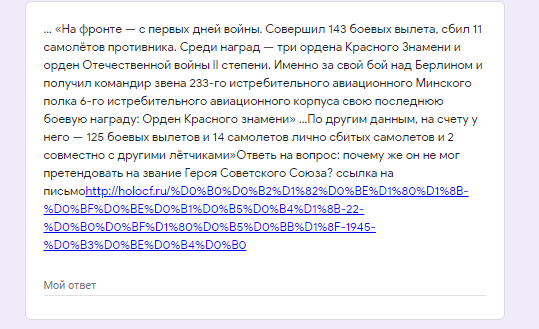 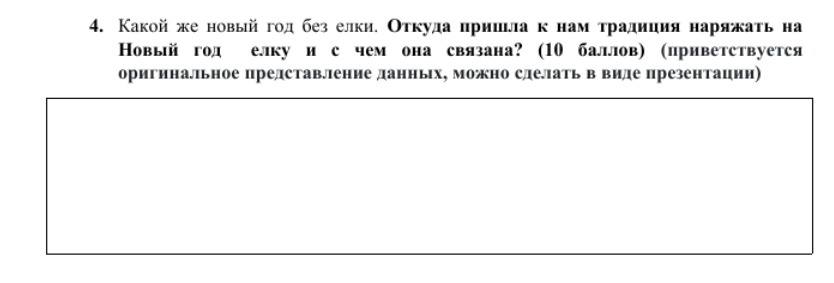 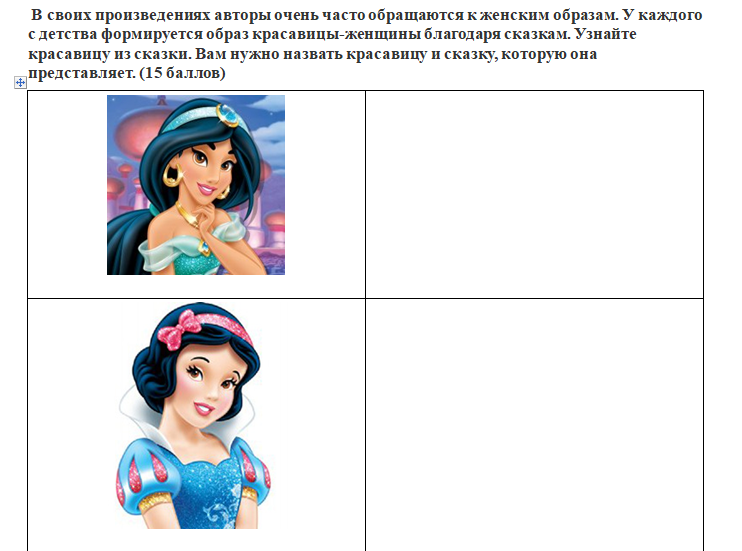 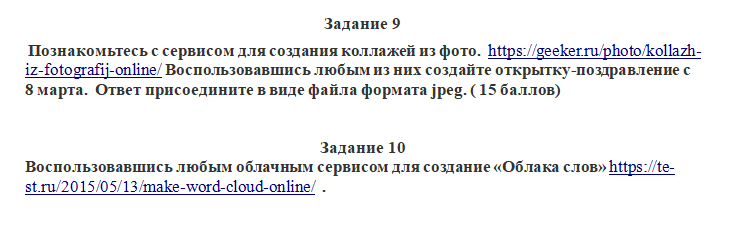 Спасибо  за  внимание!
Наши координаты:
 gssch@yandex.ru
https://vk.com/club186917336